SISTEMA DE GESTION DE
" MATERIALES DALLA COSTA  "
FECHA  DE EMISIÓN  NOVIEMBRE 2015
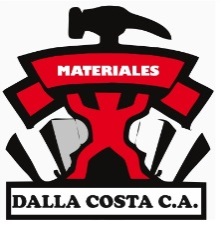 FECHA DE REVISIÓN
No
PRESIDENCIA
PÁG:          10             DE:        12
Área De Gestión:
CAPITULO I: PLANIFICACION : Croquis de ubicación.
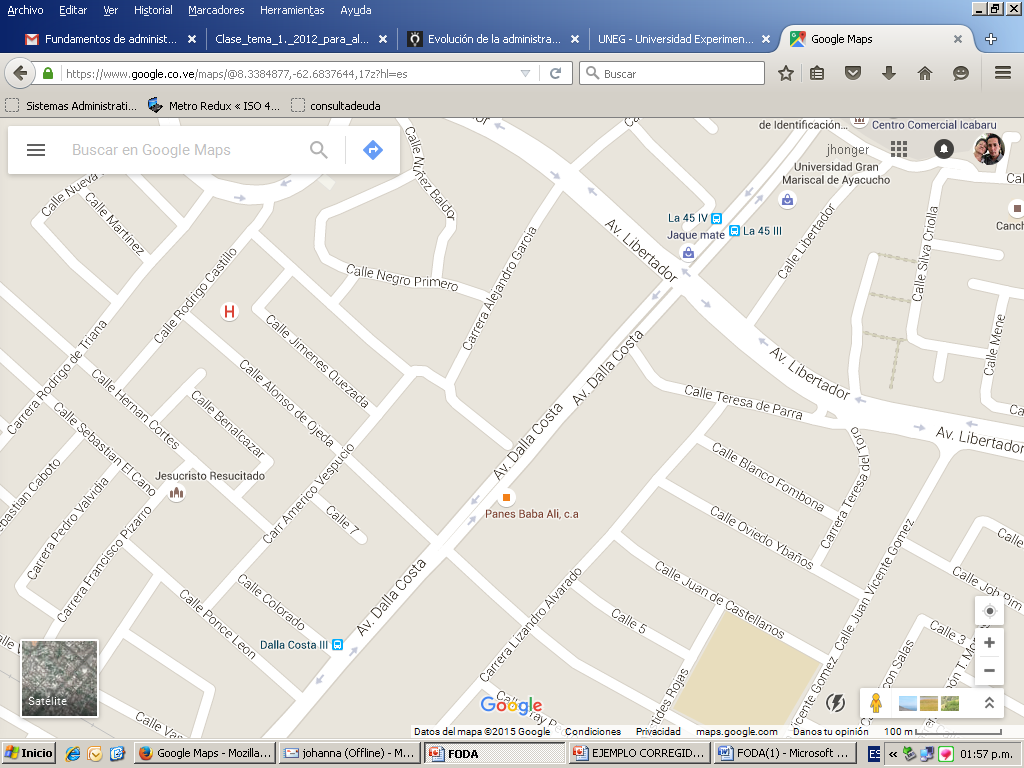 Materiales Dalla 
Costa C.A
ELABORADO POR:
APROBADO POR:
REVISADO POR:
SISTEMA DE GESTION DE
" MATERIALES DALLA COSTA  "
FECHA  DE EMISIÓN  NOVIEMBRE 2022
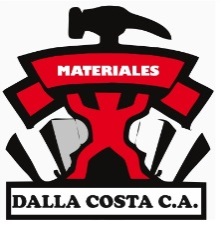 FECHA DE REVISIÓN
No
PRESIDENCIA
PÁG:          11            DE:        12
Área De Gestión:
CAPITULO I: PLANIFICACION : Cuadro 1. Matriz FODA de Materiales Dalla Costa C.A.
ELABORADO POR:
APROBADO POR:
REVISADO POR:
SISTEMA DE GESTION DE
" MATERIALES DALLA COSTA  "
FECHA  DE EMISIÓN  NOVIEMBRE 2015
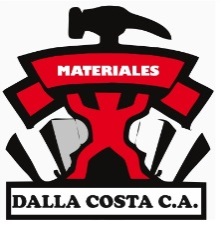 FECHA DE REVISIÓN
No
PRESIDENCIA
PÁG:          12             DE:        12
Área De Gestión:
CAPITULO I: PLANIFICACION : Cuadro 2. Operacionalización de estrategias.
Meta
Recursos
Objetivos Institucionales
Dimensión
Estrategias
Variable
1. Financieros
 2.  Plataforma tecnológica.
Local
Nacional
Internacional
1. Consolidarse en el mercado actual, mediante la actualización tecnológica y la diferenciación de su servicio profesional, con estrictos estándares de calidad.
A largo plazo 36  meses.
A mediano plazo 12 meses.
1. Potencializar  productos de calidad,  tecnología de punta, espacios de trabajo confortables y talento humano competente que fomenten el  crecimiento de la demanda del material ferretero  a nivel nacional e internacional, a largo y mediano plazo usando los recursos financiaros  y tecnológicos.
1. Crecimiento en la demanda de material ferretero del país en el mercado actual.
FO
1. Adquirir variedad de productos y aplicar  políticas relacionadas con la capacitación del personal para mejorar  el trato del cliente  en una mayoría de largo plazo con ayuda de proveedores y excelencia de empleados .
1. Lograr un alto índice de satisfacción de clientes en cuanto a la variedad del producto y el  interés que se  demuestra  por el buen trato hacia el cliente.
1. Proveedores
2. Empleados
1. Variedad  de productos ferreteros en el país.
Local
Nacional
Internacional
A largo plazo 24  meses.
A mediano plazo  12  meses.
FA
1. Aumentar los ingresos provenientes de nuevos clientes y maximizar el uso de activos existentes para fortalecer económicamente la ferretería y de esta manera se busca minimizar los gastos.
1. Diseñar  programas  para disminuir gastos y fortalecer económicamente la ferretería mediante recursos propios obteniendo nuevos ingresos  preferiblemente a corto plazo en el mercado local.
1. Obtener nuevos ingresos.
1. Local
2. Nacional
3. Internacional
A corto plazo  3 meses.
A mediano plazo  9 meses.
A largo plazo  18 meses.
Recursos propios .
créditos bancarios.
DO
1.  Capacitación para aprender a manejar y mejorar situaciones de bajo desempeño ante el mercado.
1. Desempeño
Local
Nacional
Internacional
A largo plazo 9  meses.
A mediano plazo 6 meses.
1. Mercados objetivos.
1. Preparación para lograr obtener un mejor desempeño a largo y mediano plazo en el mercado local, nacional e internacional.
DA
ELABORADO POR:
APROBADO POR:
REVISADO POR: